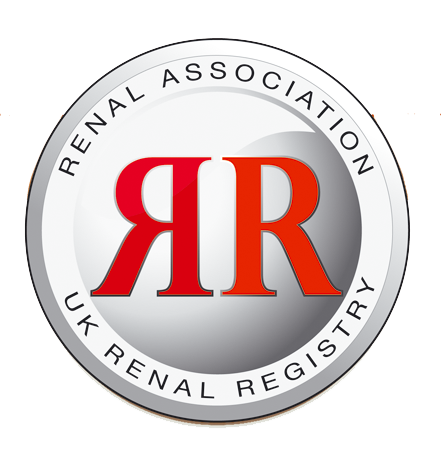 Figure 5.1. Pathways adult patients could follow to be included in the UK 2017 prevalent Tx population
AKI – acute kidney injury; CKD – chronic kidney disease; HHD – home haemodialysis; ICHD – in-centre haemodialysis; PD – peritoneal dialysis
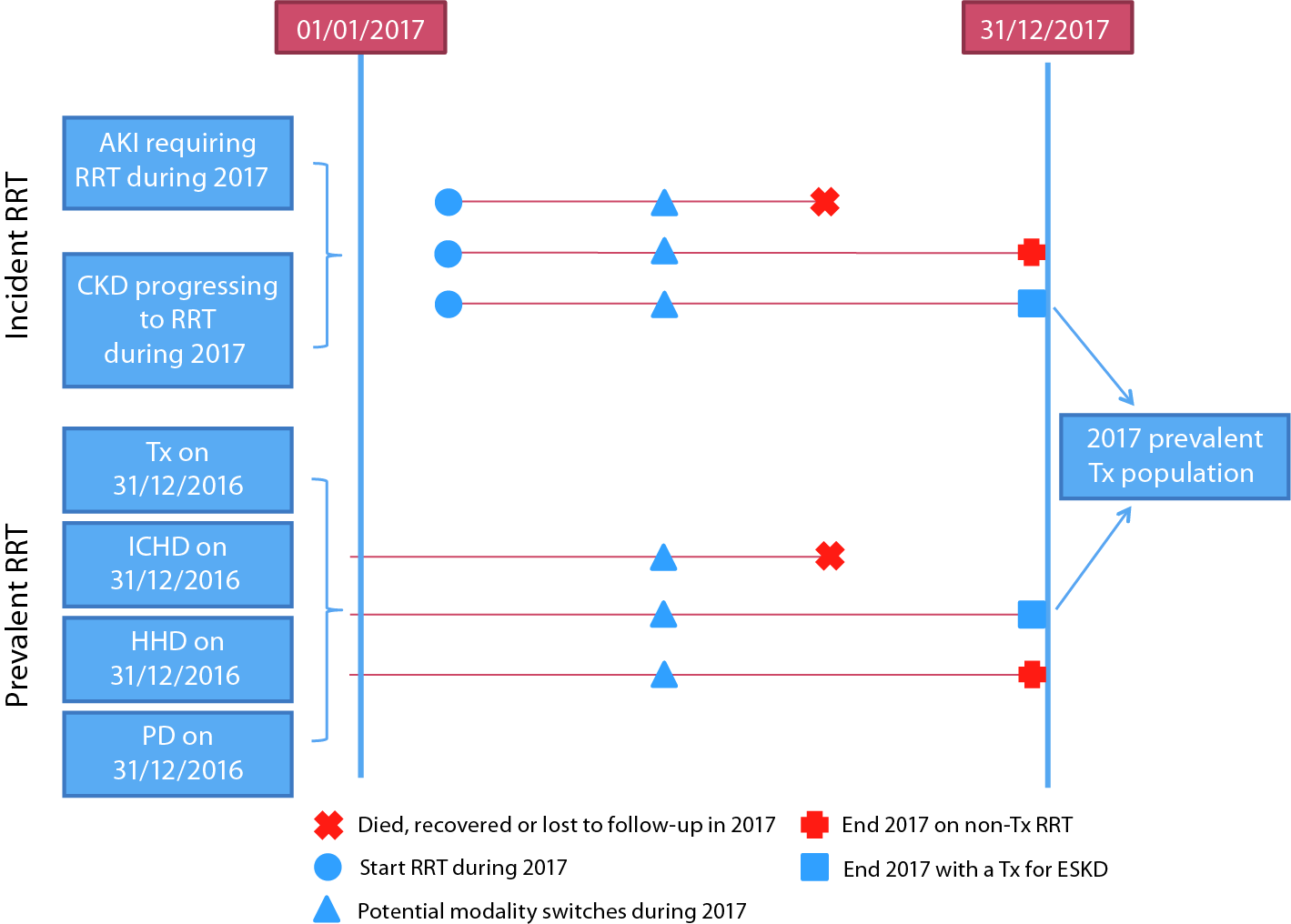 UK Renal Registry 21st Annual Report
Data to 31/12/2017
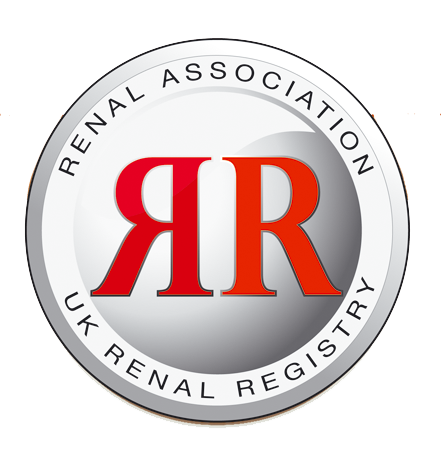 Figure 5.2. Median estimated glomerular filtration rate (eGFR) for kidney Tx at 1 year by donor type and year of transplantation between 2010 and 2016
DBD – donor after brain death; DCD – donor after circulatory death; LKD – living kidney donor
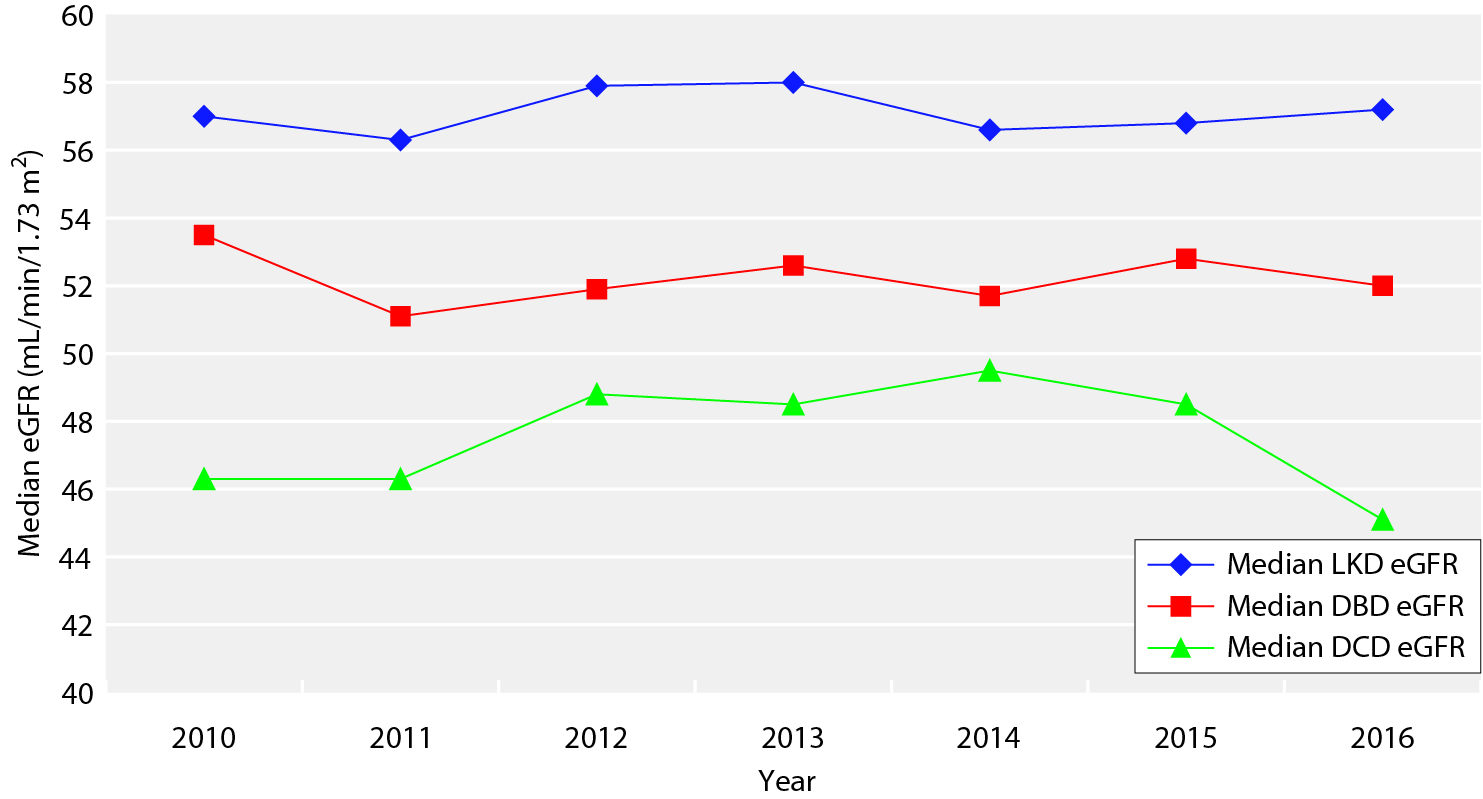 UK Renal Registry 21st Annual Report
Data to 31/12/2017
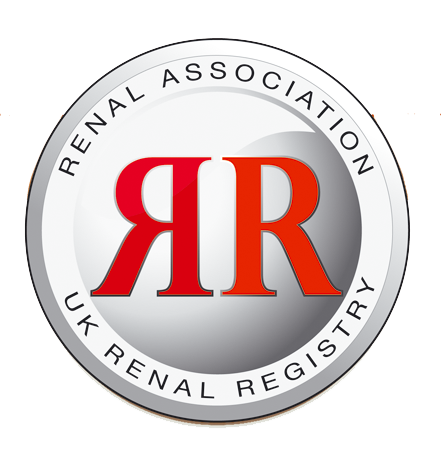 Figure 5.3. Median estimated glomerular filtration rate (eGFR) at 1 year post-living kidney donor (LKD) Tx by centre and year of transplantation between 2010 and 2016
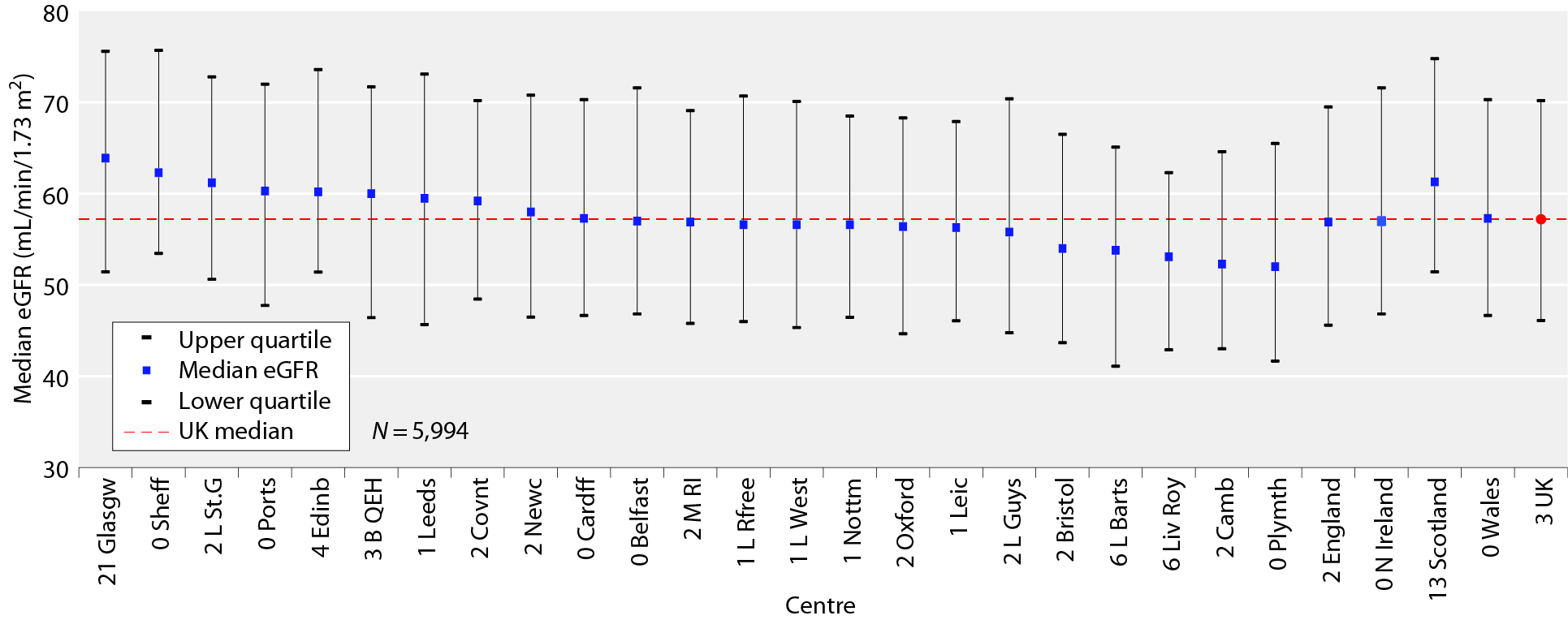 UK Renal Registry 21st Annual Report
Data to 31/12/2017
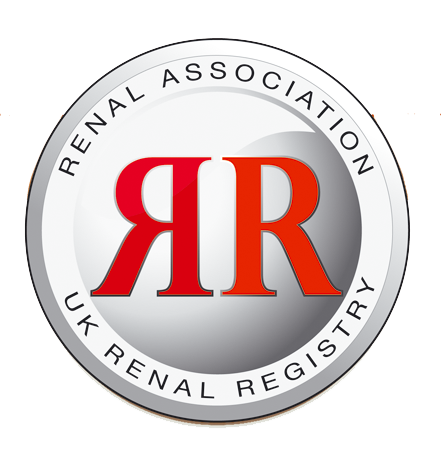 Figure 5.4. Median estimated glomerular filtration rate (eGFR) at 1 year post-donor after brain death (DBD) Tx by centre and by year of transplantation between 2010 and 2016
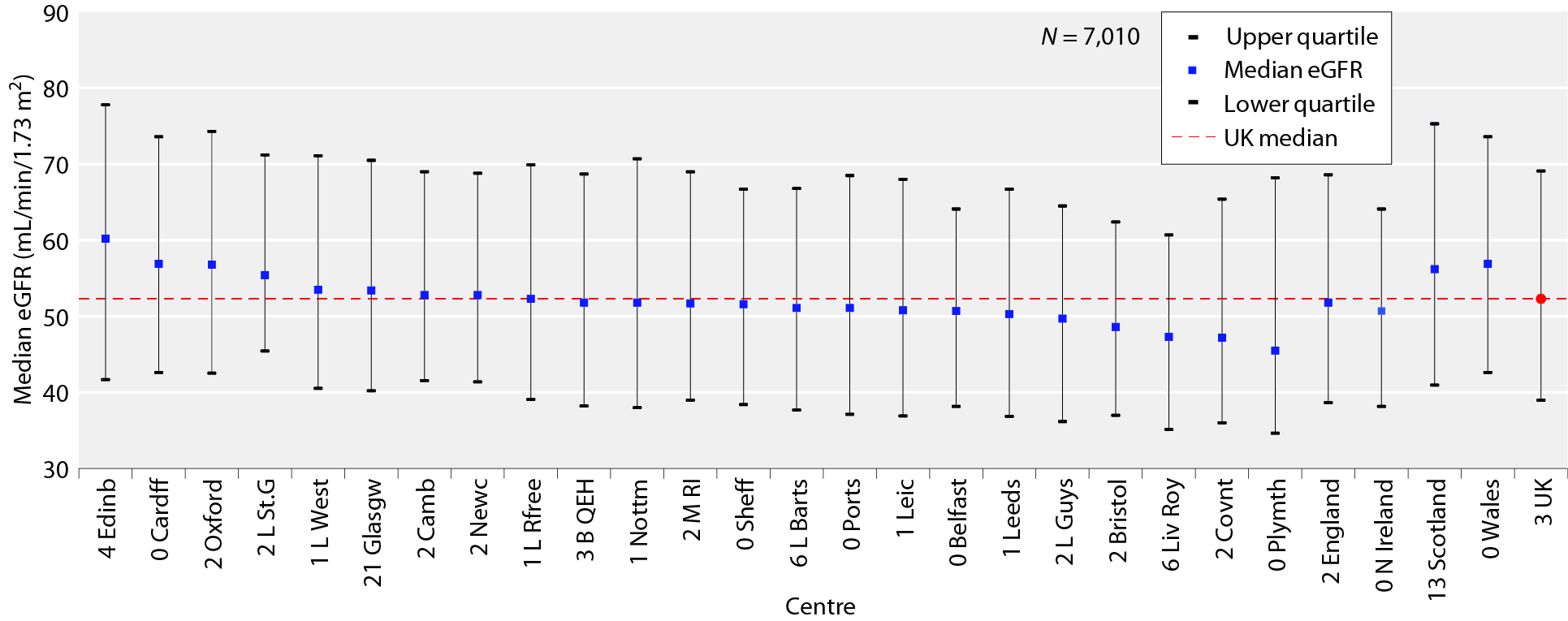 UK Renal Registry 21st Annual Report
Data to 31/12/2017
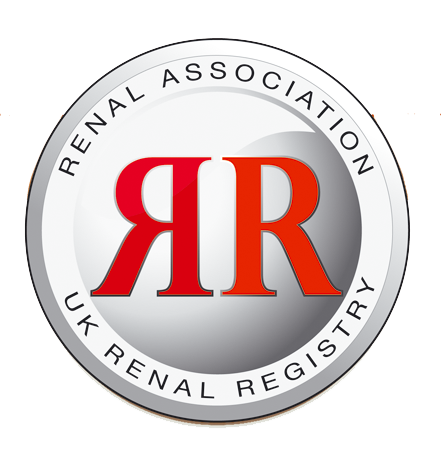 Figure 5.5. Median estimated glomerular filtration rate (eGFR) at 1 year post-donor after circulatory death (DCD) Tx by centre and by year of transplantation between 2010 and 2016
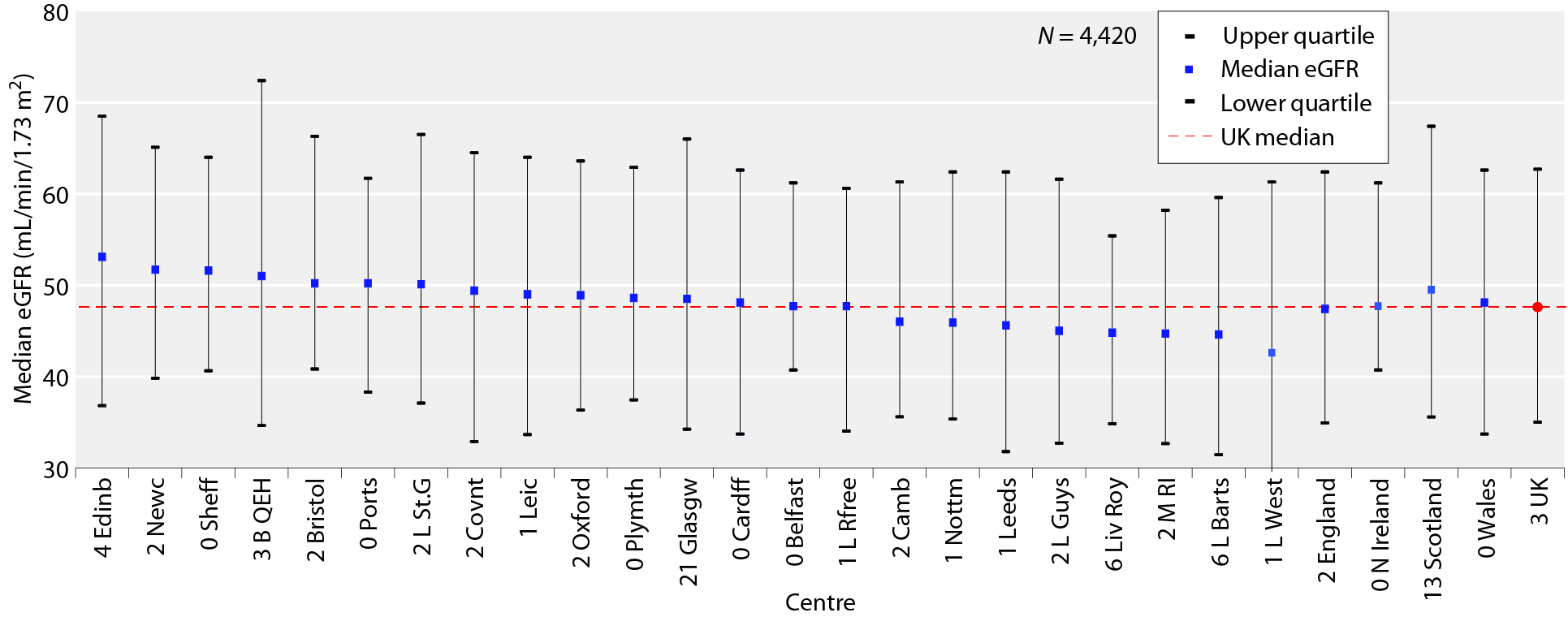 UK Renal Registry 21st Annual Report
Data to 31/12/2017
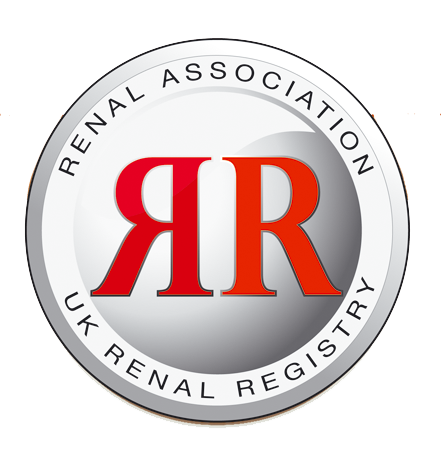 Figure 5.6. Adult Tx prevalence rate on 31/12/2017 by age group and sex
pmp – per million population
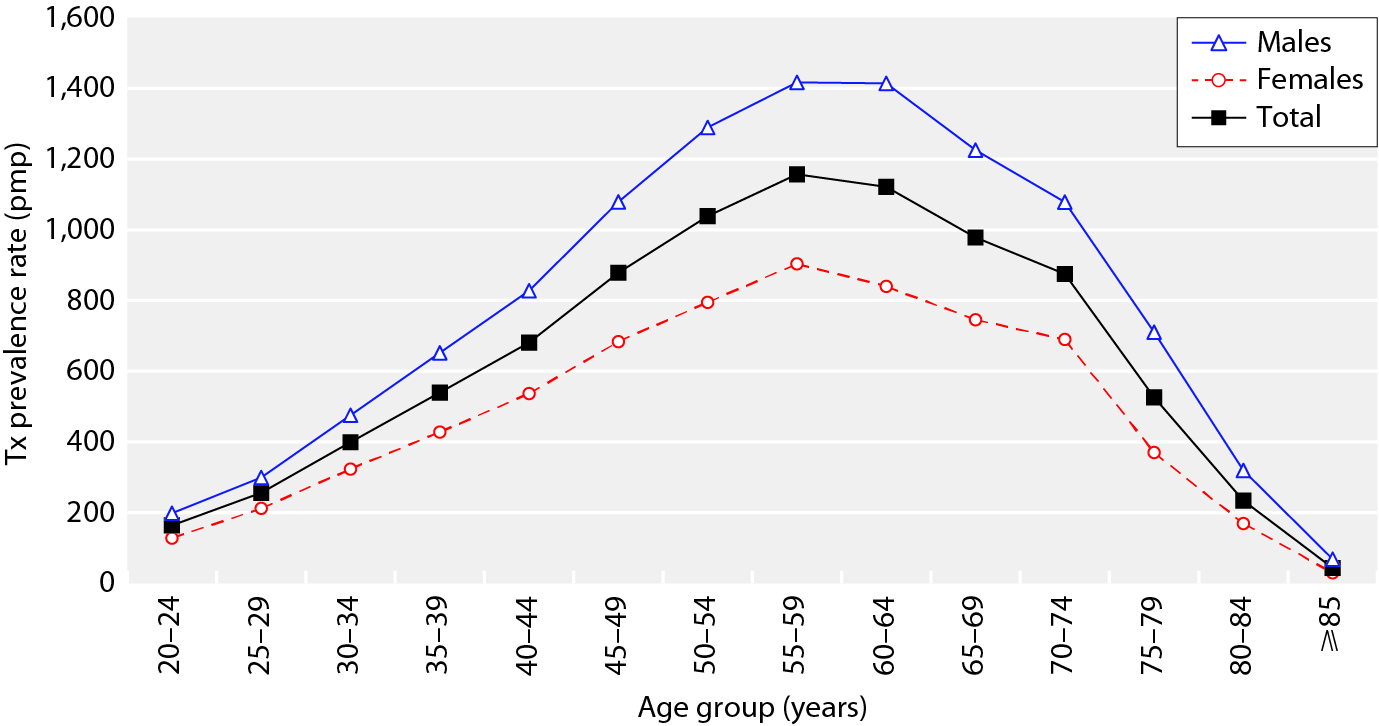 UK Renal Registry 21st Annual Report
Data to 31/12/2017
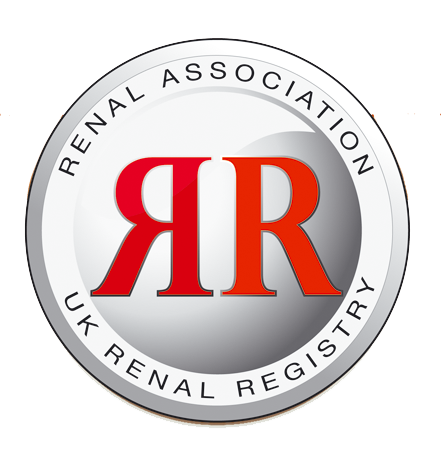 Figure 5.7. Median estimated glomerular filtration rate (eGFR) in adult patients prevalent to Tx on 31/12/2017 by centre
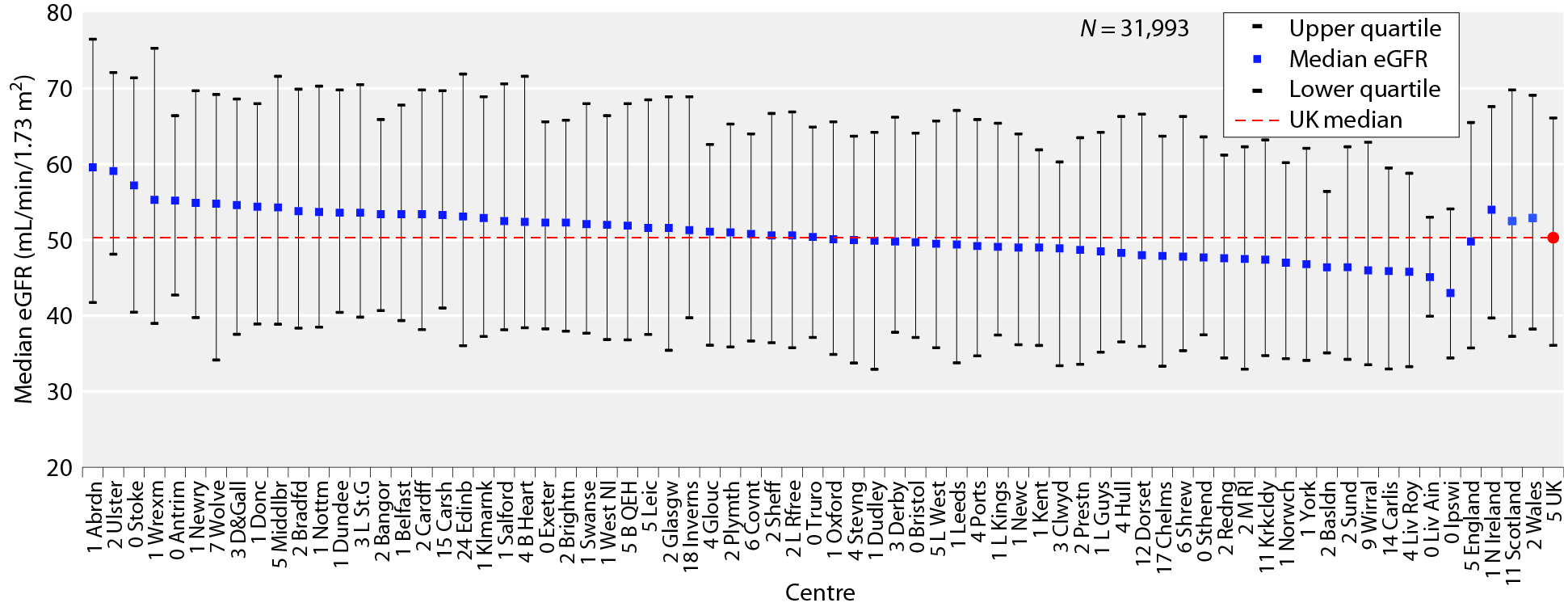 UK Renal Registry 21st Annual Report
Data to 31/12/2017
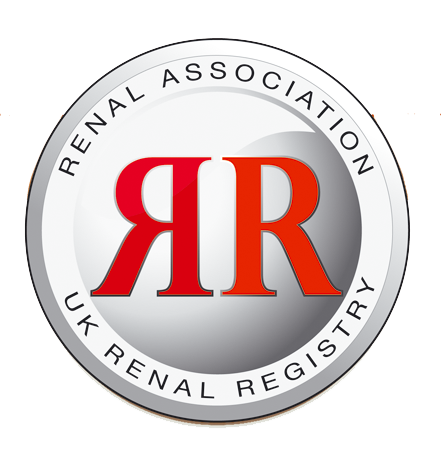 Figure 5.8. Percentage of adult patients prevalent to Tx on 31/12/2017 with an estimated glomerular filtration rate (eGFR) <30 mL/min/1.73 m2 by centre
CI – confidence interval
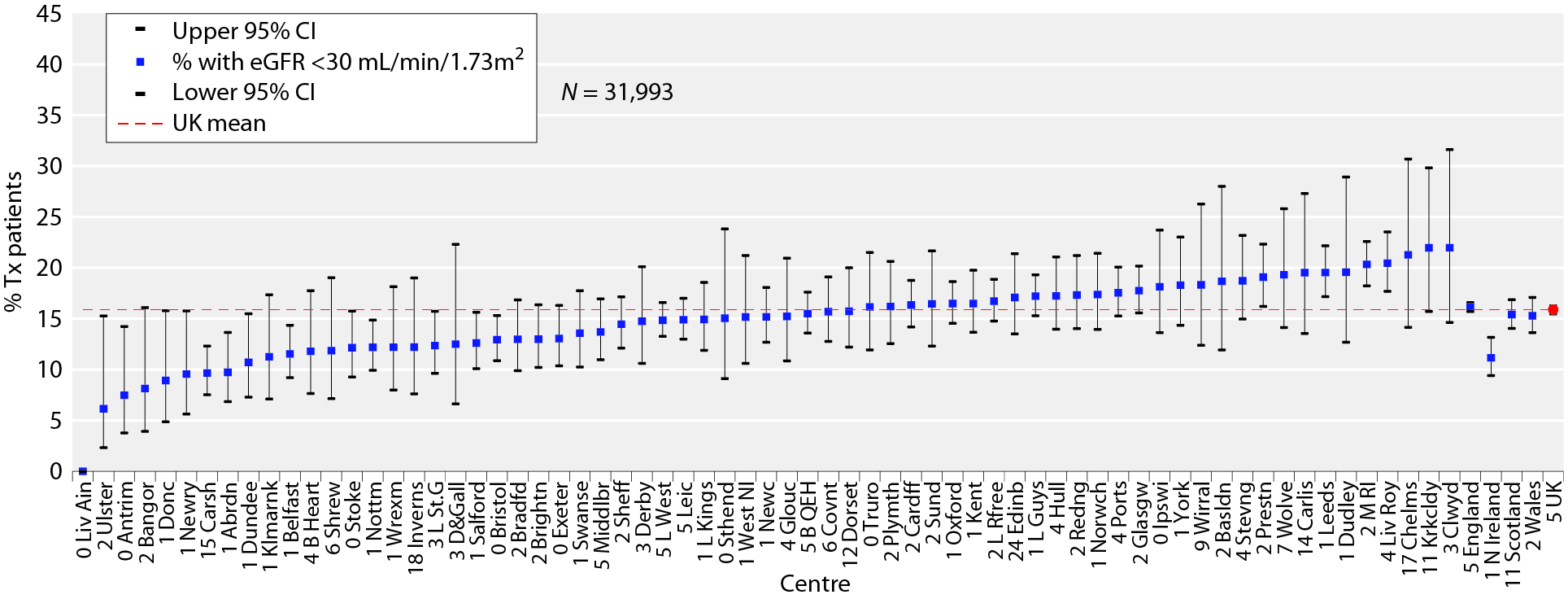 UK Renal Registry 21st Annual Report
Data to 31/12/2017
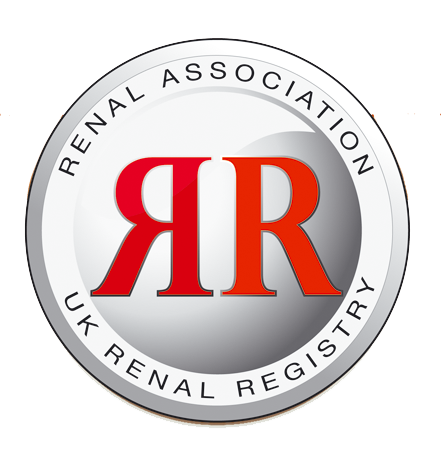 Figure 5.9. Percentage of adult patients prevalent to Tx on 31/12/2017 with an estimated glomerular filtration rate (eGFR) >30 mL/min/1.73 m2 achieving haemoglobin >100 g/L by centre
CI – confidence interval; Hb – haemoglobin
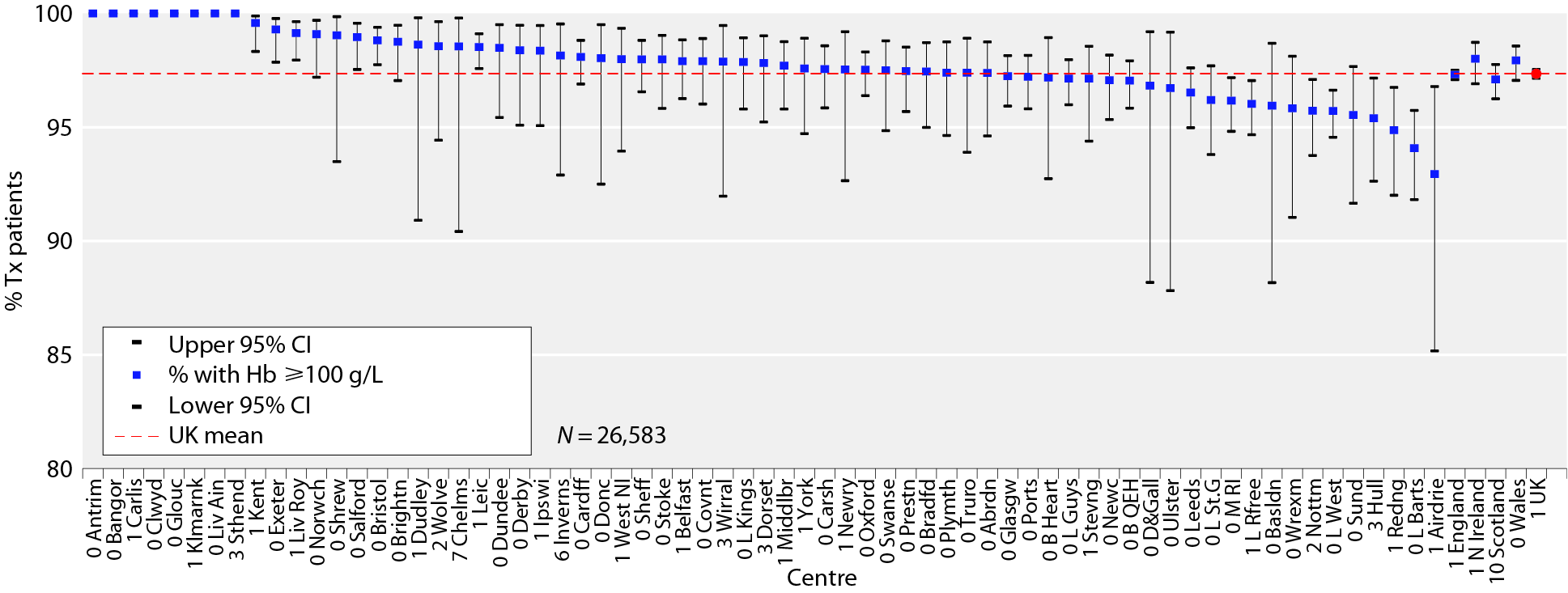 UK Renal Registry 21st Annual Report
Data to 31/12/2017
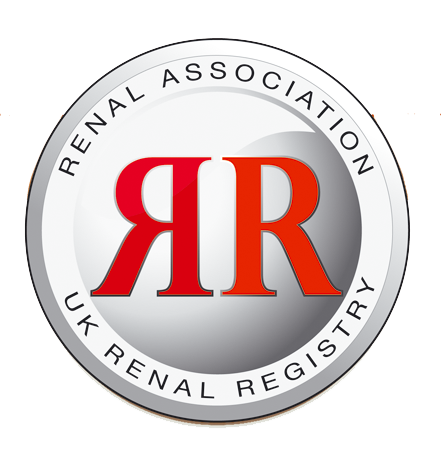 Figure 5.10. Percentage of adult patients prevalent to Tx on 31/12/2017 with an estimated glomerular filtration rate (eGFR) <30 mL/min/1.73 m2 achieving haemoglobin >100 g/L by centre
CI – confidence interval; Hb – haemoglobin
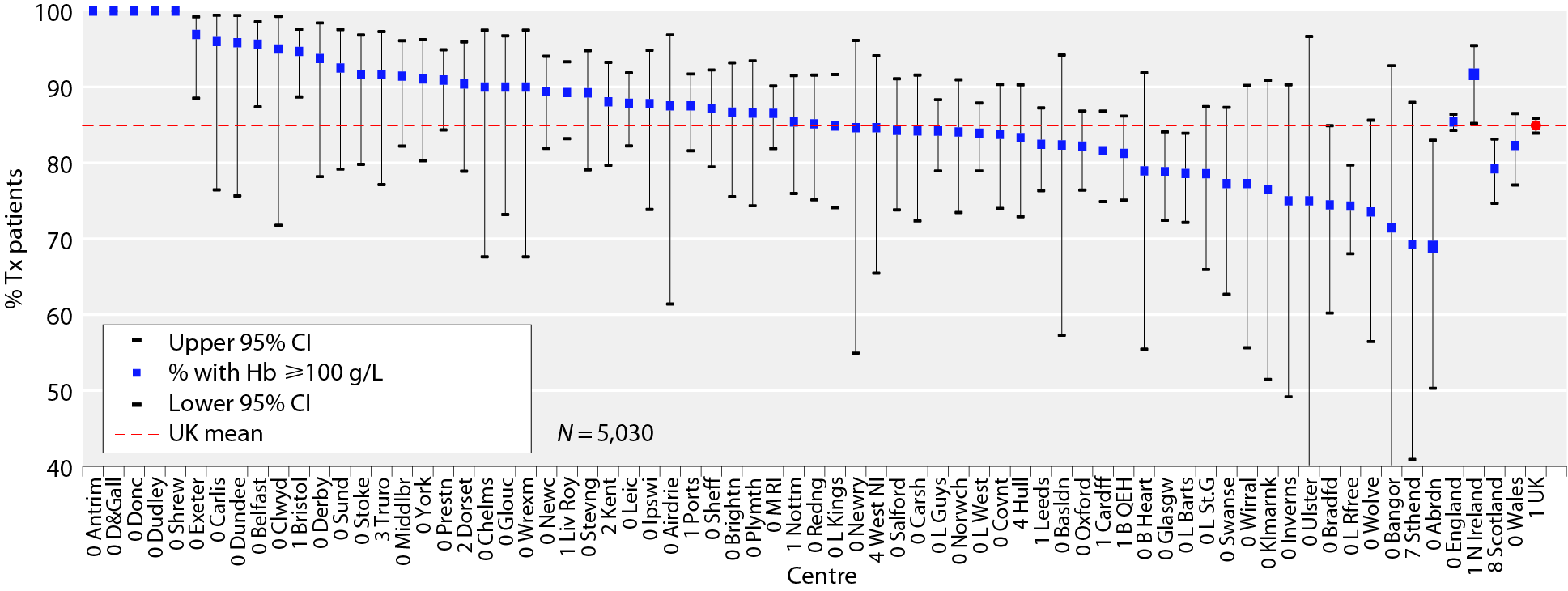 UK Renal Registry 21st Annual Report
Data to 31/12/2017
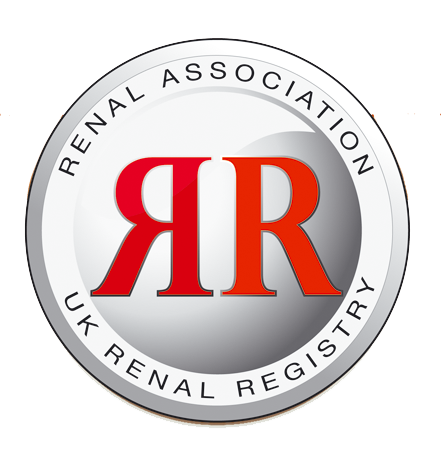 Figure 5.11. Percentage of adult patients prevalent to Tx on 31/12/2017 with estimated glomerular filtration rate (eGFR) >30 mL/min/1.73 m2 achieving blood pressure of <140/90 mmHg by centre
CI – confidence interval; DBP – diastolic blood pressure; SBP –systolic blood pressure
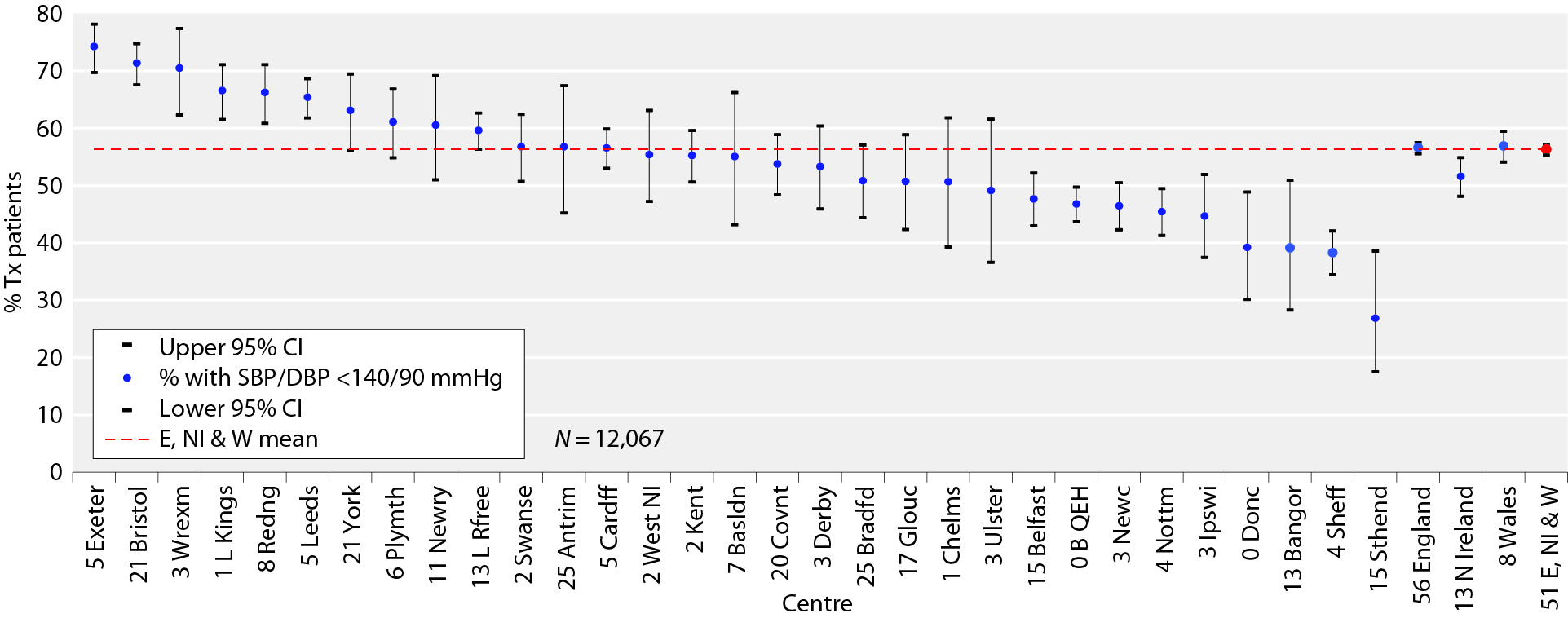 UK Renal Registry 21st Annual Report
Data to 31/12/2017
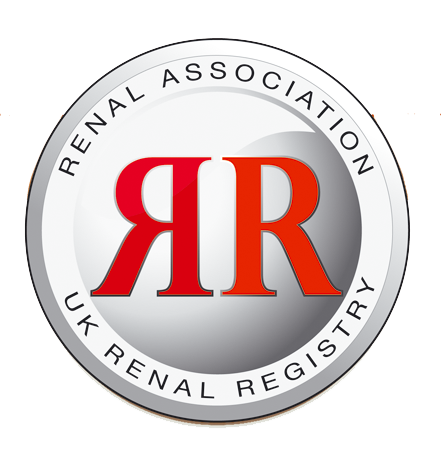 Figure 5.12. Percentage of adult patients prevalent to Tx on 31/12/2017 with estimated glomerular filtration rate (eGFR) <30 mL/min/1.73 m2 achieving blood pressure of <140/90 mmHg by centre
CI – confidence interval; DBP – diastolic blood pressure; SBP – systolic blood pressure
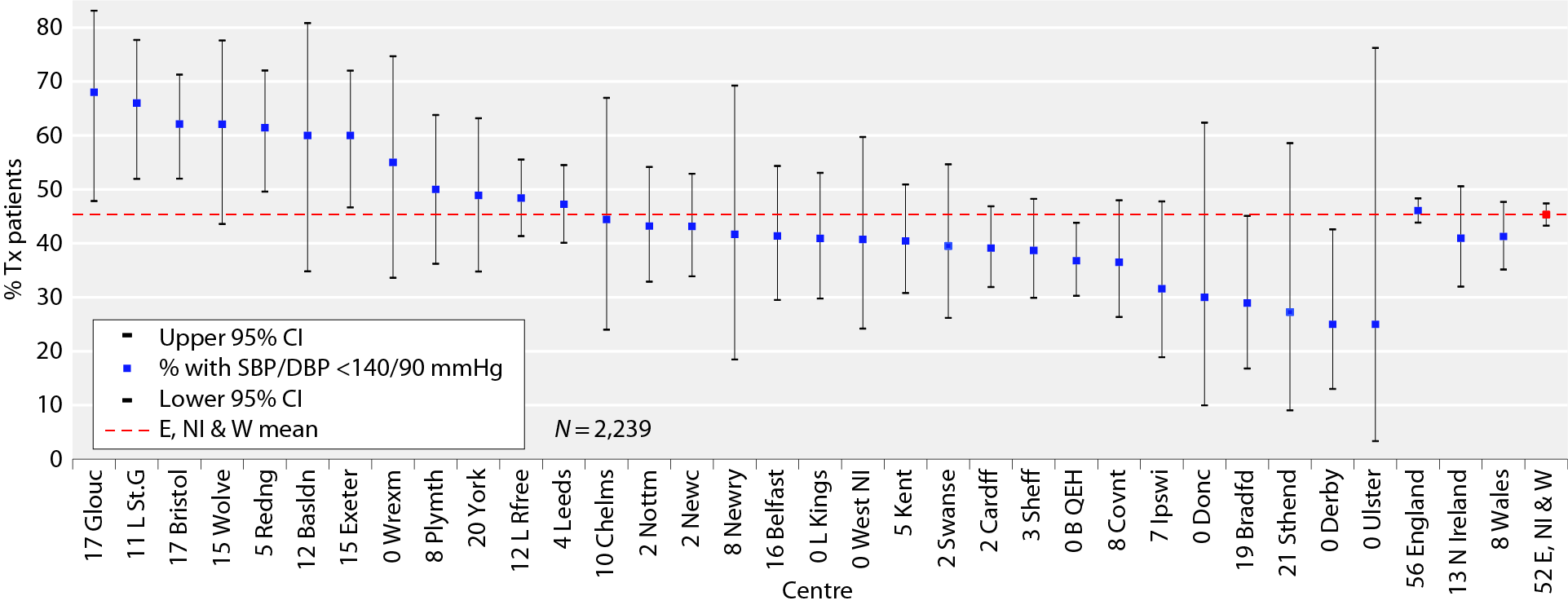 UK Renal Registry 21st Annual Report
Data to 31/12/2017
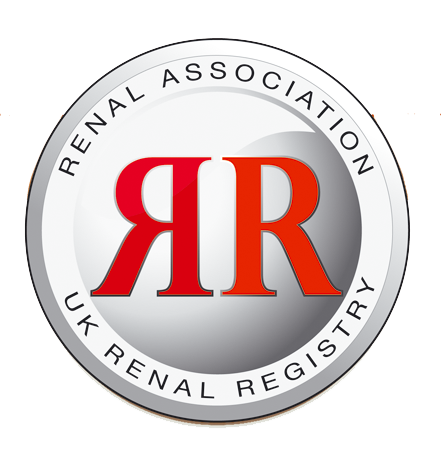 Figure 5.13. Cause of death for adult patients prevalent to RRT on 31/12/2016 followed-up in 2017 by modality
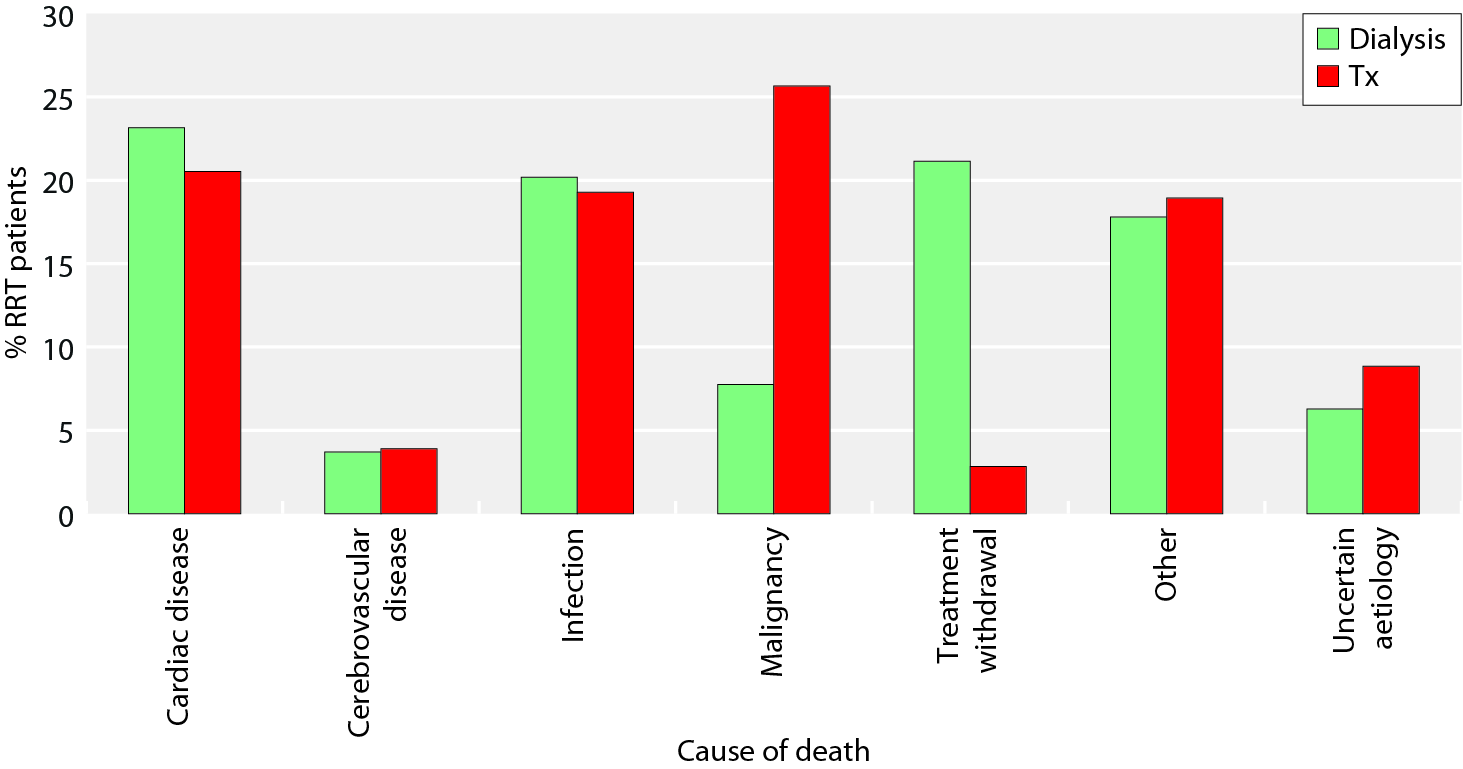 UK Renal Registry 21st Annual Report
Data to 31/12/2017
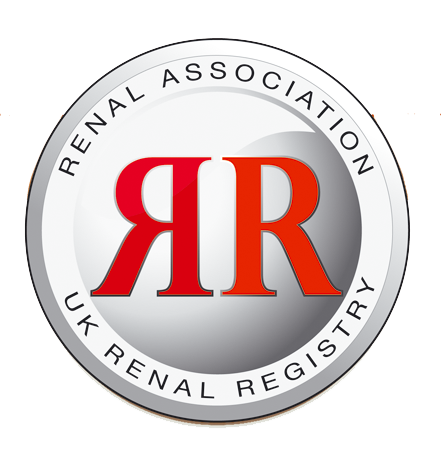 Figure 5.14. Cause of death for adult patients prevalent to Tx between 2008 and 2017
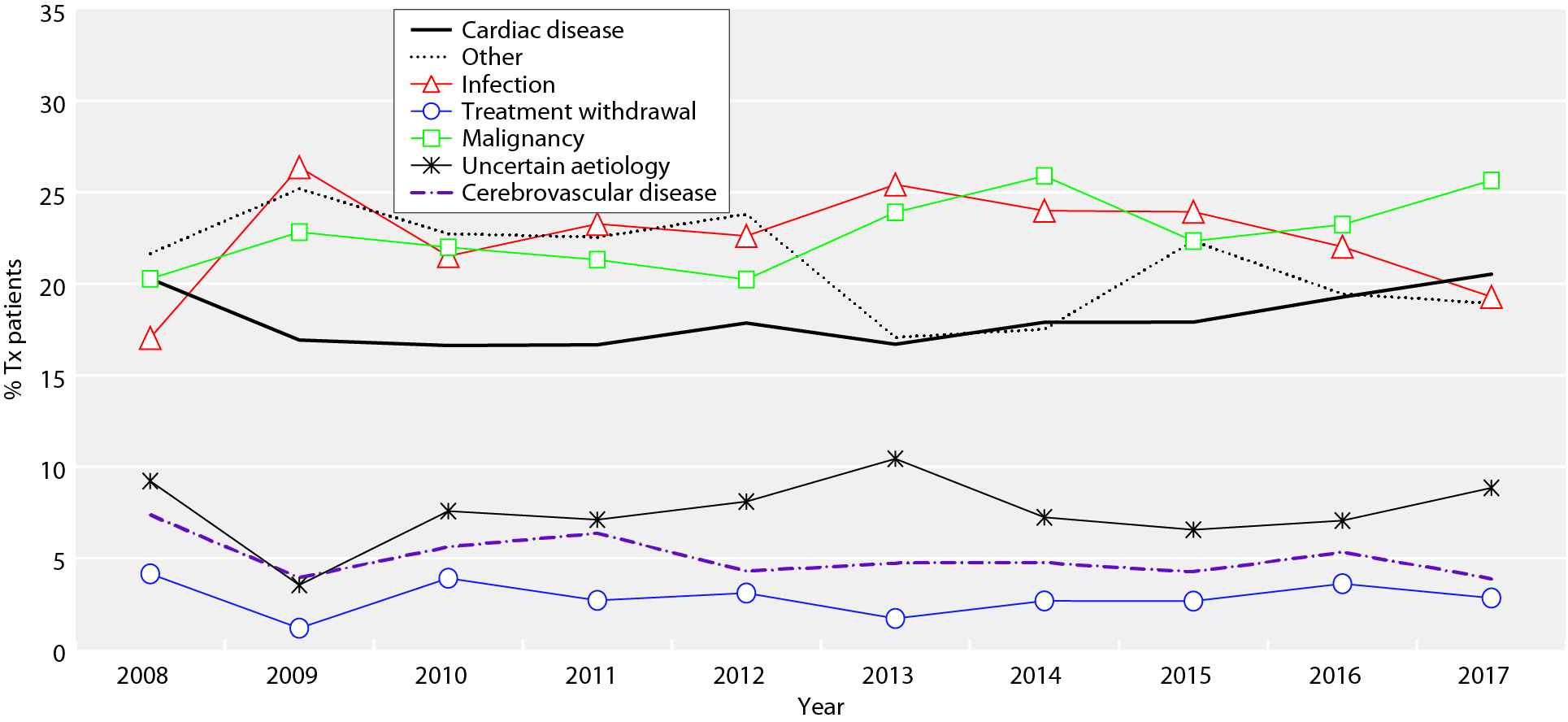 UK Renal Registry 21st Annual Report
Data to 31/12/2017